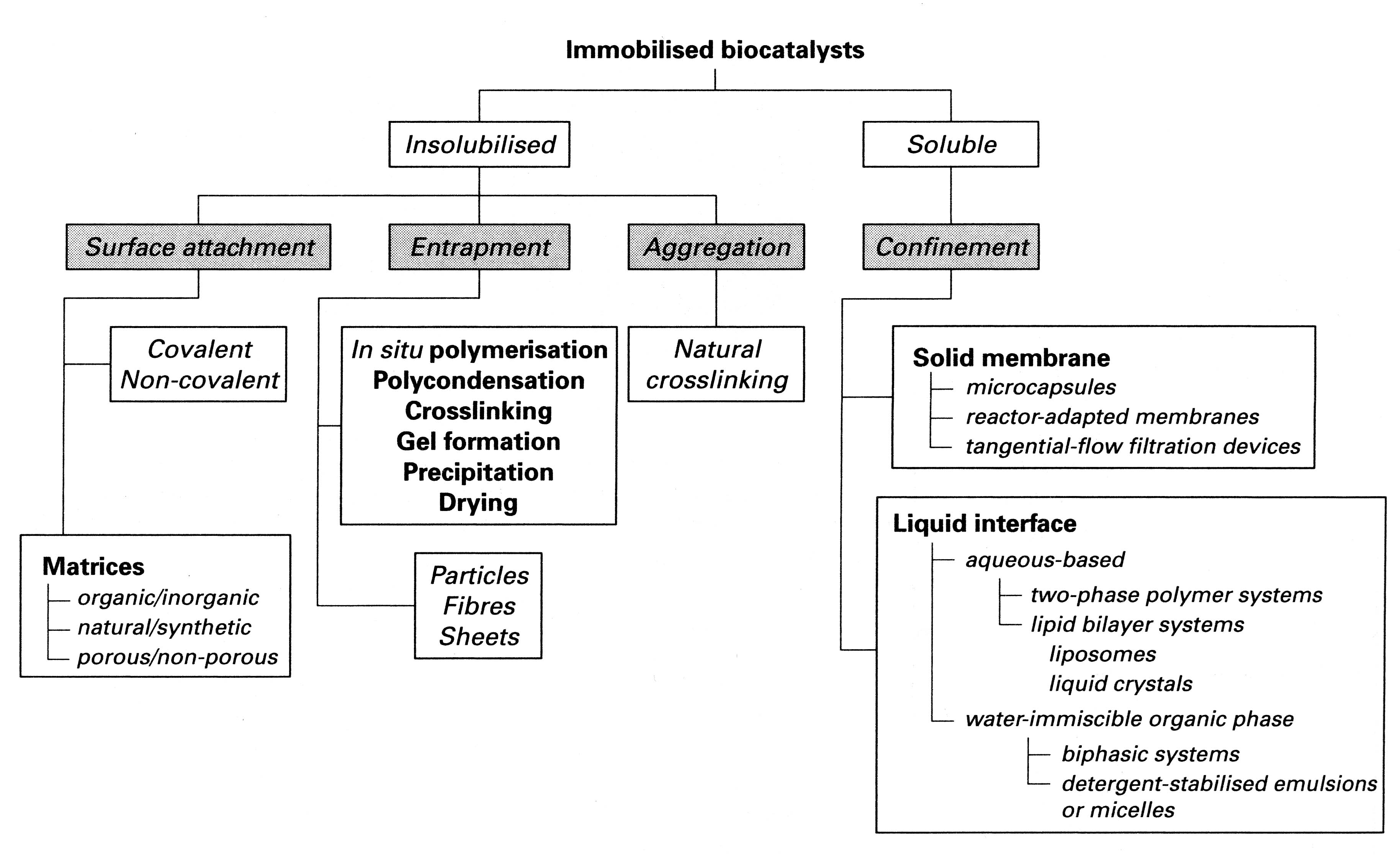 1
METODI DI IMMOBILIZZAZIONE
Cross-linking con reagenti bifunzionali
Cellule e enzimi		reagenti bi- o multifunzionali (aldeidi o ammine)
si ottengono aggregati enzimatici tridimensionali reticolati, insolubili in acqua

PROBLEMA: posso usare solo reagenti non tossici!

REAGENTE PIU’ USATO: glutaraldeide, con i residui lisinici della proteina forma delle basi di Schiff
Sono legami irreversibili e sopravvivono anche a valori di pH e temperature estreme
RETICOLAZIONE dipendente da:
 concentrazione del biocatalizzatore
 concentrazione del reticolante
 pH e forza ionica della soluzione acquosa
 temperatura
 tempo
VANTAGGIO: serve un singolo reagente, la reazione è facile da condurre
APPLICAZIONE: glucoso isomerase e penicillina amidase
2
[Speaker Notes: OHC(CH2)3CHO]
METODI DI IMMOBILIZZAZIONE
Metodi di immobilizzazione su supporto
ATTACCO SULLA SUPERFICIE	          INTRAPPOLAMENTO IN UNA MATRICE
Legami deboli 
 Legami covalenti
Processo di solidificazione chimico o fisico indotto nella soluzione che contiene il biocatalizzatore (si ottiene un reticolo insolubile dove il catalizzatore è trattenuto nella sua forma attiva)
3
[Speaker Notes: OHC(CH2)3CHO]
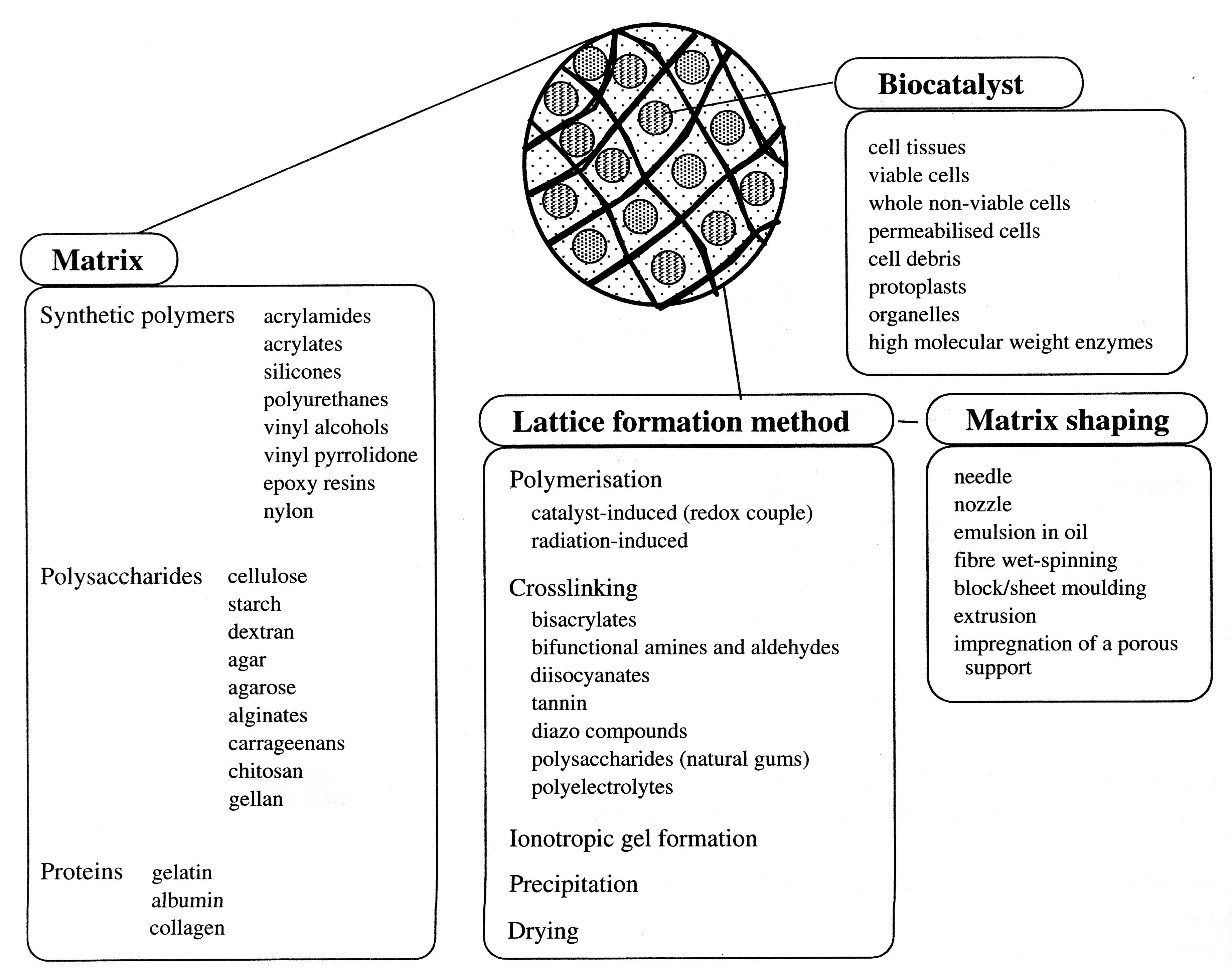 4
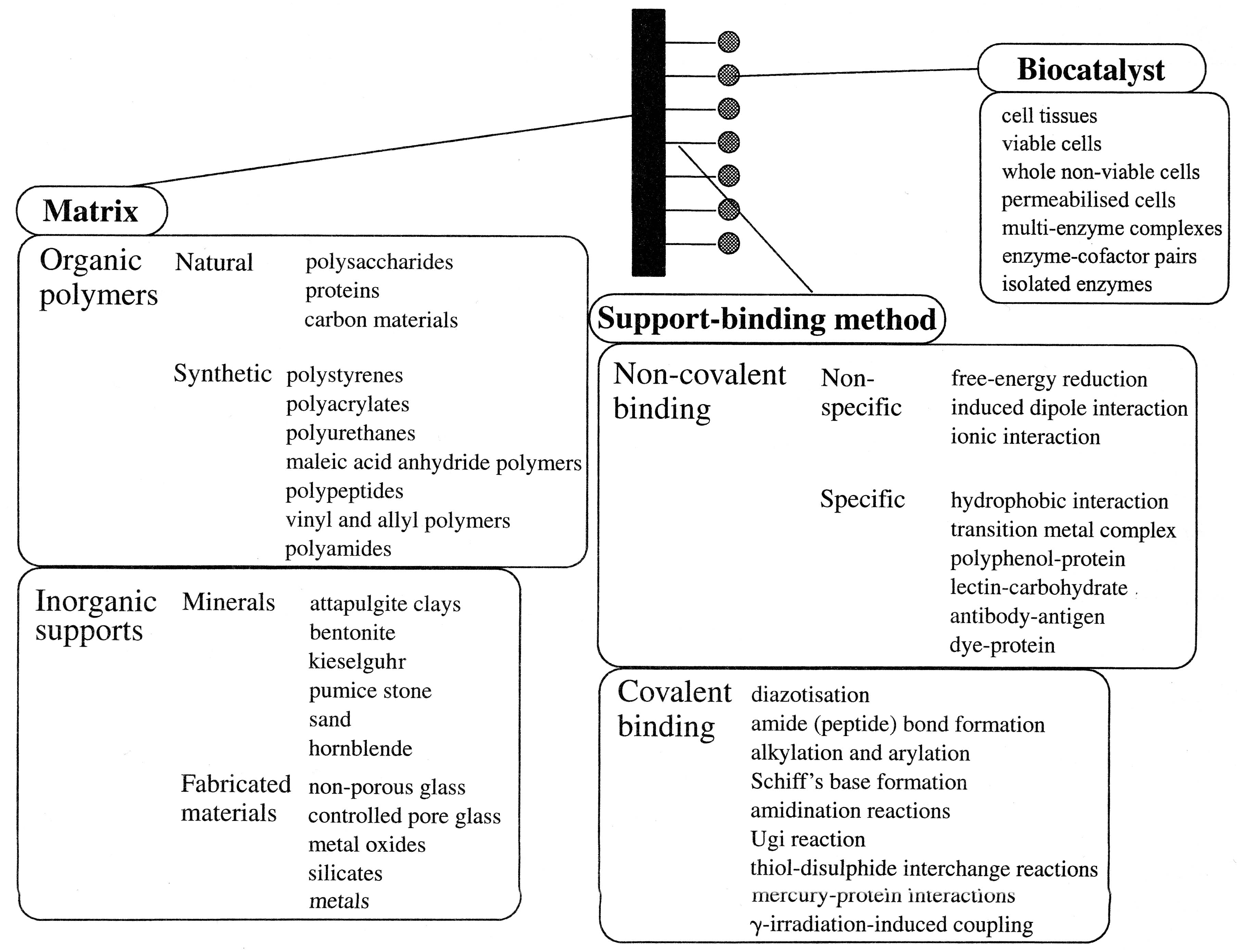 5
METODI DI IMMOBILIZZAZIONE
Supporto solido
Scelta: molti fattori da considerare per cui la soluzione ottimale è un COMPROMESSO
Es: supporto con caratteristiche di flessibilità

SUPPORTO POROSO: può immobilizzare un alto contenuto di catalizzatore MA per evitare problemi di diffusione si devono utilizzare particelle moltopiccole

Scopo: preservare l’attività biocatalitica dai componenti aggressivi del mezzo di reazione


matrice porosa che intrappola il biocatalizzatore ed esclude l’inibitore
(è possibile cambiare forma, dimensione, idrofilia del supporto)

UTILIZZATI: soprattutto i polimeri organici
 adattabili atutte le tecniche di attacco superficiale o intrappolamento
 ampia varietà di caratteristiche chimiche e fisiche
SVANTAGGI:
Insufficiente resistenza chimica e meccanica (difficile utilizzo in condizioni drastiche e problemi di rigenerabilità)
METODI DI IMMOBILIZZAZIONE
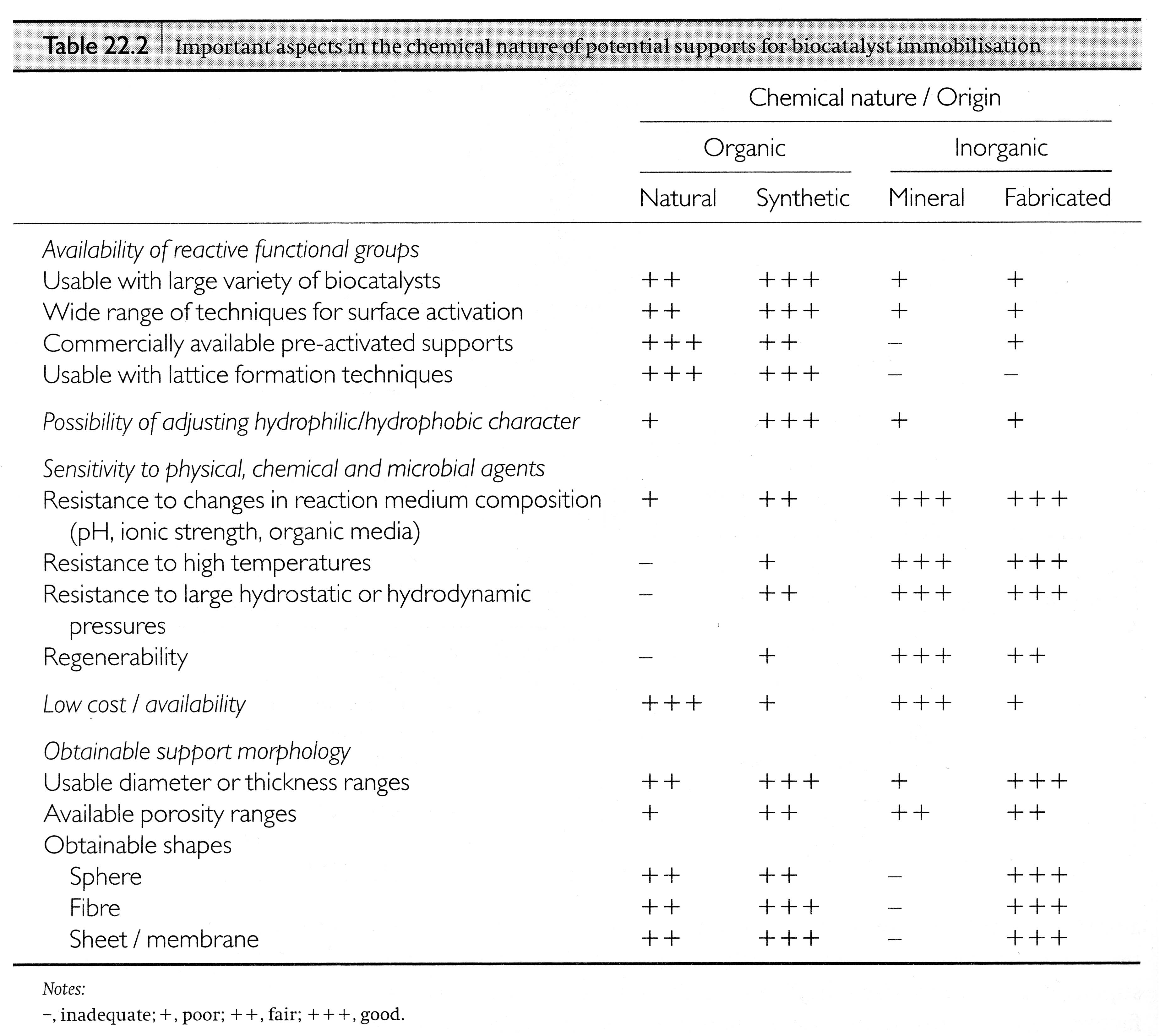 7
METODI DI IMMOBILIZZAZIONE
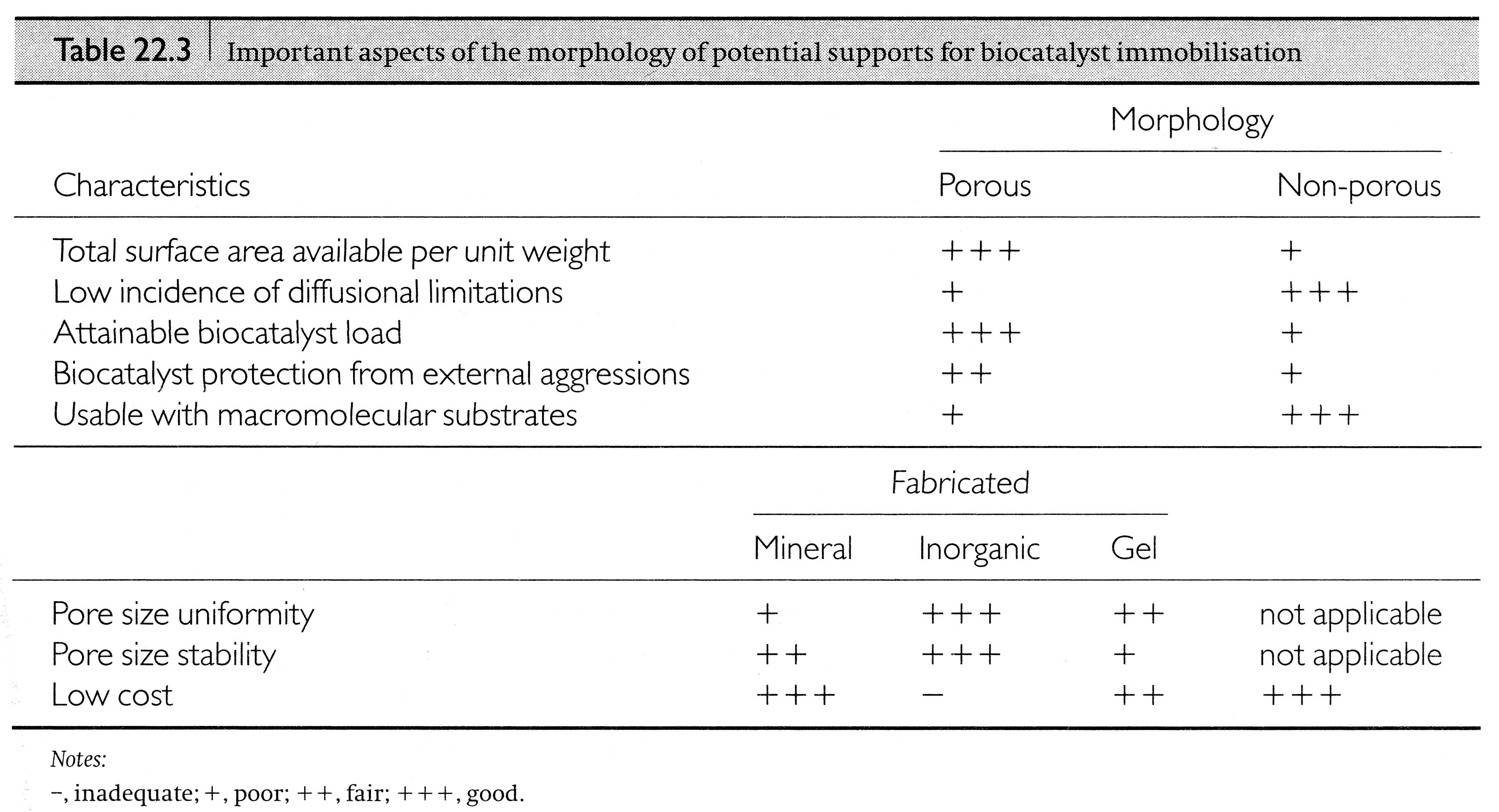 8
METODI DI IMMOBILIZZAZIONE
Adsorbimento e legame ionico
Adsorbimento fisico: probabilmente il metodo più semplice 
Principio: stabilirsi di interazioni fisiche non specifiche tra la proteina enzimatica e la superficie della matrice, indotte dal mescolamento di una soluzione concentrata dell’enzima con il solido.
VANTAGGI:
 non richiede reagenti e solo un piccolo numero di stadi di attivazione
 è poco costoso
 relativamente semplice da realizzare
 meno distruttivo nei confronti della proteina enzimatica rispetto a quanto non lo sia l’instaurarsi di legami chimici
assomiglia alla situazione che si trova nelle membrane biologiche in vivo ed è stato usato per modellizzare questi sistemi. 
SVANTAGGI: 
 desorbimento della proteina (legami deboli) in seguito a cambiamenti di pH, forza ionica o semplicemente in presenza del substrato
 ulteriore adsorbimento non specifico di altre proteine od altre sostanze (altera le proprietà dell’enzima immobilizzato o la velocità della reazione) 
può essere necessario per facilitare le reazioni covalenti
9
METODI DI IMMOBILIZZAZIONE
Adsorbimento e legame ionico
Stabilizzazione: reticolazione delle proteine con una reazione chimica successiva al suo adsorbimento fisico.
CAMPO DI APPLICAZIONE:
 biocatalisi non acquosa (nel solvente organico la proteina è insolubile e non si osserva desorbimento)


USO DI SUPPORTI IONICI:  le forse che si instaurano sono maggiori
Vantaggi e svantaggi sono simili ai precedenti (è particolarmente sensibile a pH e forza ionica)
Esempio applicativo:
 la glucosio isomerasi da Streptomices rubiginous è stata adsorbita su di una resina a scambio anionico (cellulosa, polistirene e TiO2); il processo è industrialmente utilizzato per l’isomerizzazione del glucosio a fruttosio
10
METODI DI IMMOBILIZZAZIONE
Formazione di legami covalenti
tecnica di insolubilizzazione più studiata: formazione di legami covalenti fra l’enzima e la matrice di supporto. 
la reazione di legame deve essere condotta in condizioni che:
 non causino la perdita di attività enzimatica 
 il sito attivo dell’enzima rimanga inalterato dal reagente utilizzato. 

gruppi funzionali delle proteine suscettibili di attacco covalente in condizioni blande
 i gruppi amminici alfa della catena e gli ammino gruppi epsilon della lisina e dell’arginina
 il gruppo carbossilico alfa della catena ed i gruppi carbossilici beta e gamma degli acidi aspartico e glutammico
 l’anello fenilico della tirosina 
 il gruppo tiolo della cisteina 
 i gruppi ossidrilici di serina e treonina
 il gruppo imidazolo dell’istidina
 il gruppo indolo del triptofano
11
METODI DI IMMOBILIZZAZIONE
Formazione di legami covalenti
Un basso numero di reazioni sono state considerate per l’accoppiamento con i gruppi funzionali disponibili sulla proteina piuttosto che con i residui amminici o fenolici. L’amminoetilcellulosa è stat fatta reagire con i residui carbossilici di una proteina enzimatica in presenza di cardbodiimmide ed i residui tiolo sono stati accoppiati in maniera ossidativa con i gruppi tiolo di un copolimero reticolato di acrilammide e N-acriloilcisteina. 
In taluni casi è possible aumentare il numero dei residui reattivi di un enzima in maniera tale da aumentare la resa in enzima insolubilizzato e per offrire siti di reazione alternative a quelli essenziali per l’attività enzimatica. Come accade per la reticolazione, anche il legame covalente  dovrebbe offrire derivati enzimatici insolubili stabili che non rilasciano enzima nella soluzione circostante. L’ampia varietà di reazioni di legame, ed i supporti insolubili con gruppi funzionali in grado di dare legami covalenti, o di essere attivati per dare tali gruppi, rendono questo metodo di insolubilizzazione generalmente applicabile anche se si conosce molto poco della struttura della proteina o del sito attivo dell’enzima che deve essere legato.
12
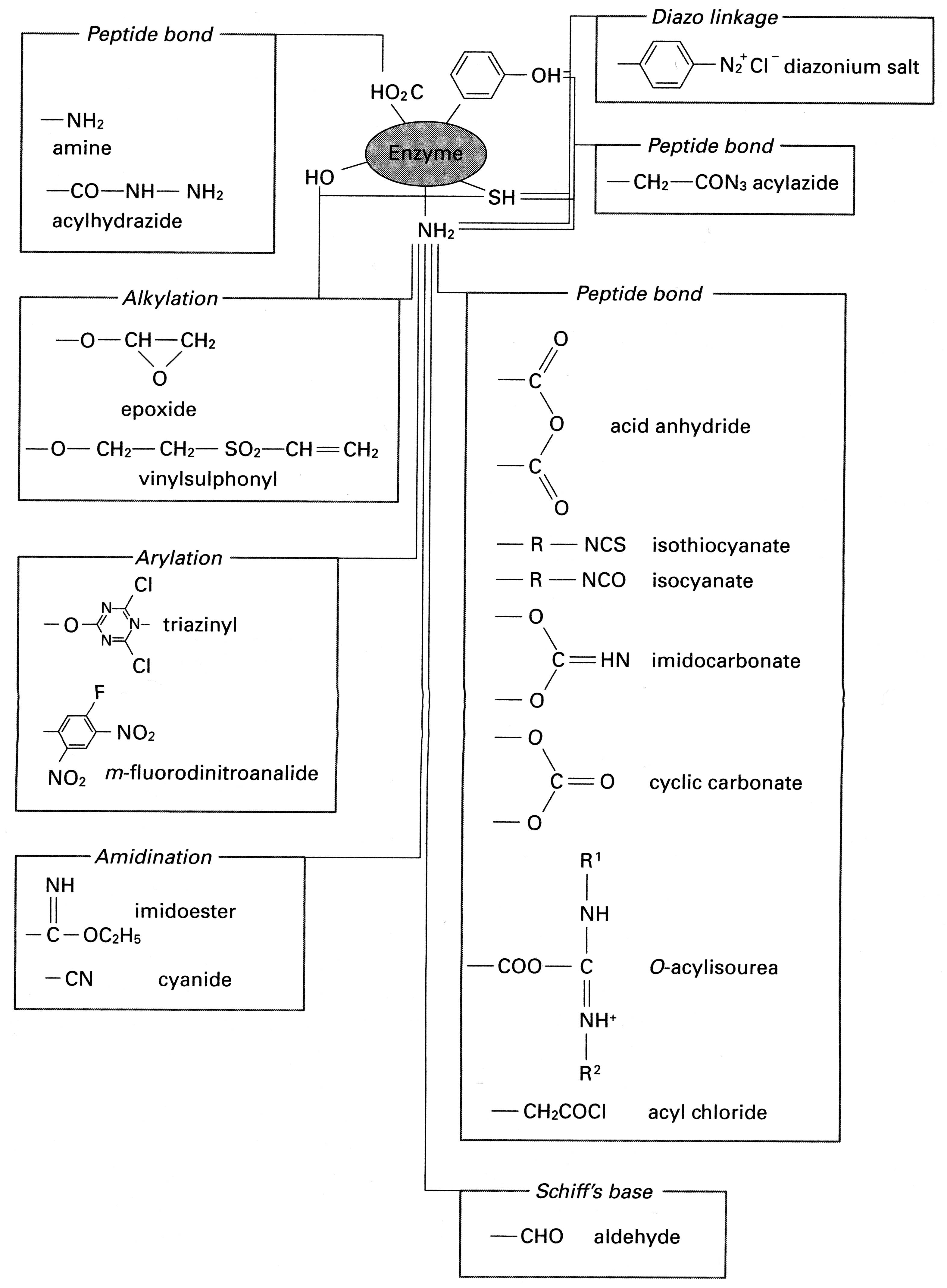 13
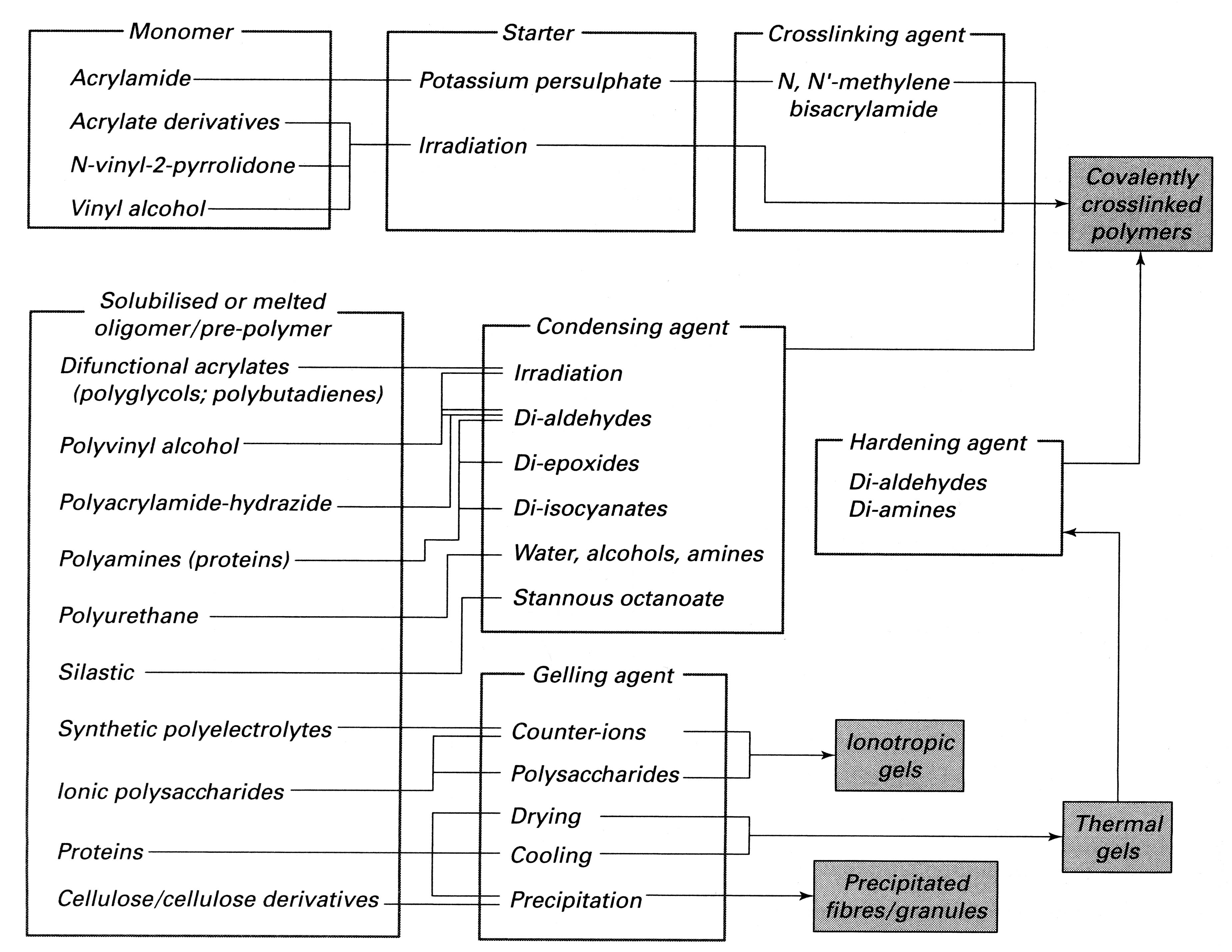 14
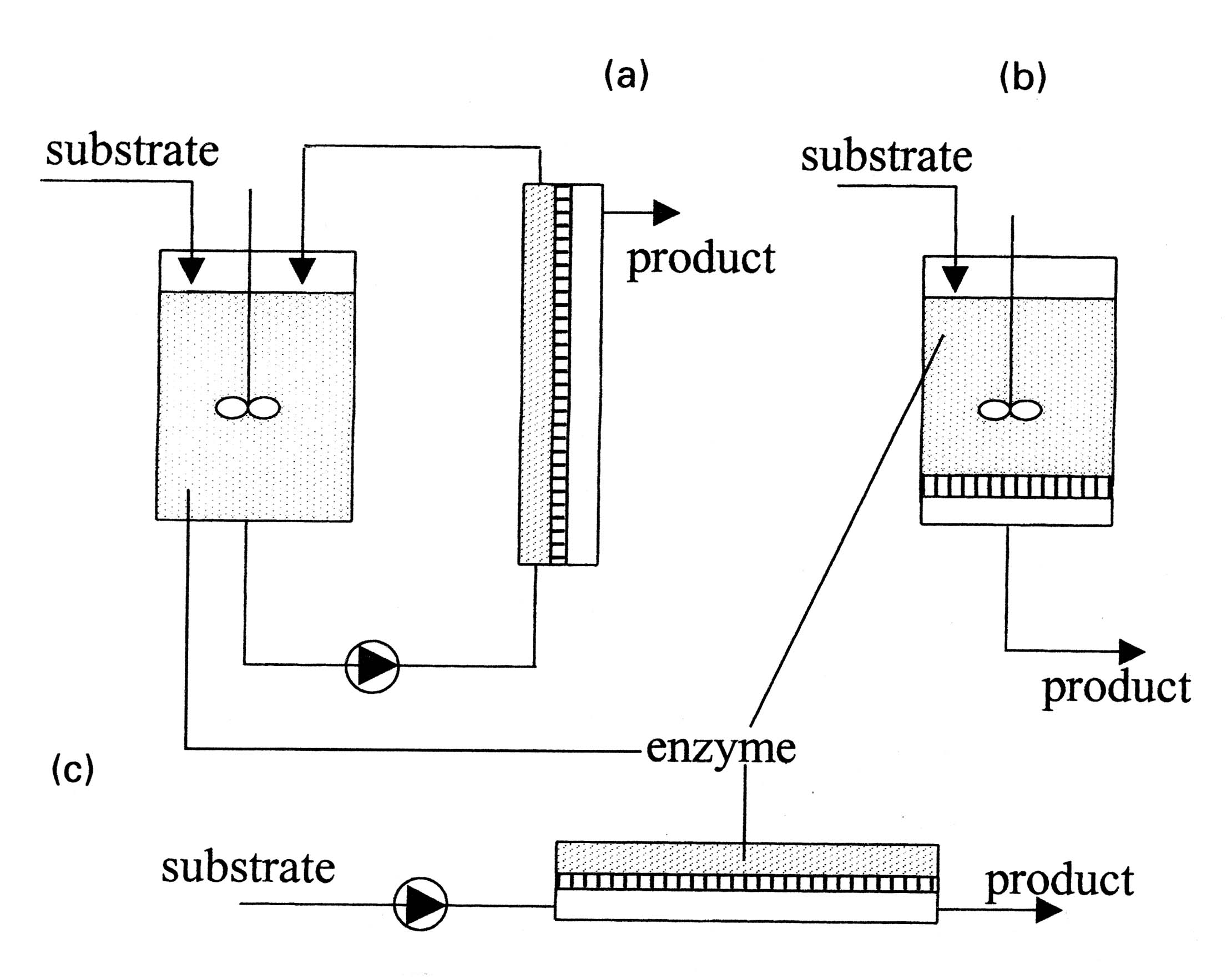 15
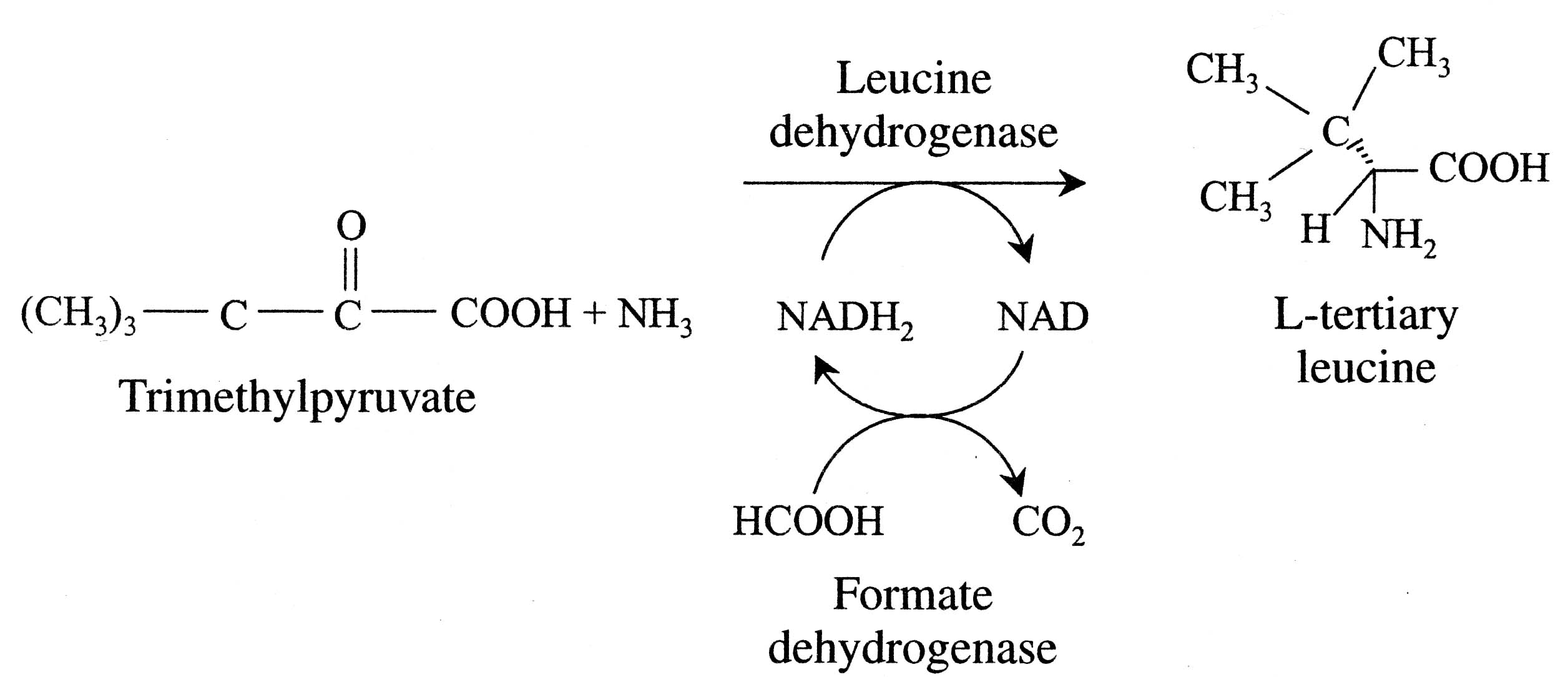 16
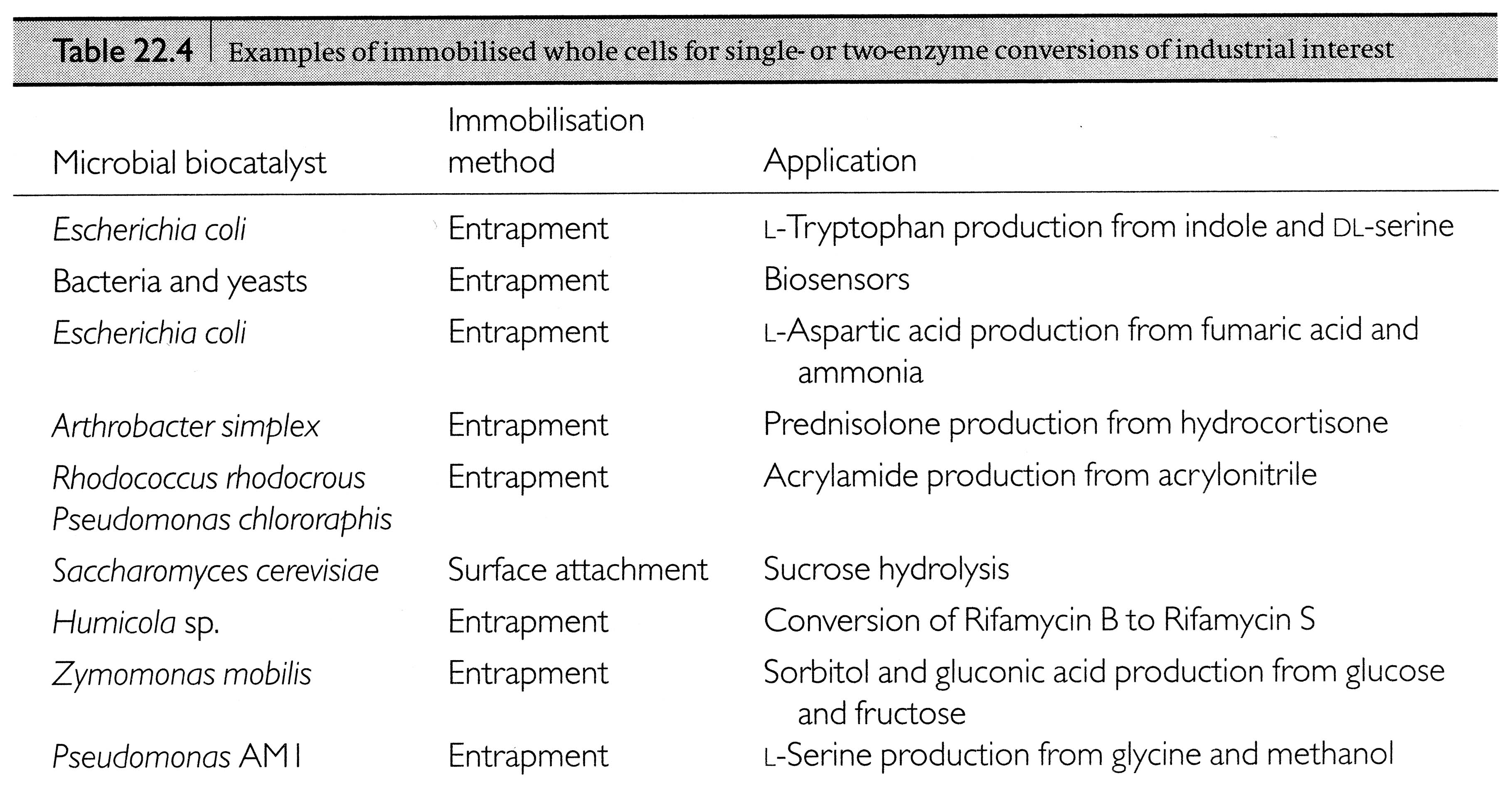 17
BIOCATALIZZATORI IN MEZZI NON CONVENZIONALI
Acqua: mezzo di reazione essenziale per l’utilizzo dei biocatalizzatori
VANTAGGIO O SVANTAGGIO?
LIMITAZIONE: limita le applicazioni, specie quando i reagenti sono scarsamente solubili in acqua
Utilizzo di MEZZI NON CONVENZIONALI come:
Solventi organici
Alcuni gas
Fluidi supercritici
18
[Speaker Notes: Acqua: mezzo di reazione essenziale per l’utilizzo dei biocatalizzatori]
BIOCATALIZZATORI IN MEZZI NON CONVENZIONALI
Caratteristiche delle bioconversioni in sistemi bifasici liquido-liquido 

VANTAGGI:
 alta solubilità di substrato e prodotto
 riduzione del problema dell’inibizione da parte di substrato e prodotti
 facilità di recupero di prodotti e biocatalizzatore
 alta solubilità del gas nel solventi organici
 possibile spostamento dell’equilibrio di reazione

 SVANTAGGI
 possibile denaturazione del biocatalizzatore e/o inibizione da parte del solvente organico
 aumento della complessità della reazione
19
[Speaker Notes: Vantaggi: il solvente organico accresce la solubilità dei composti che sono scarsamente solubili o del tutto insolubili in acqua (aumenta la produttività volumetrica del sistema)
L’equilibrio delle reazioni idrolitiche può essere variato in favore del prodotto, estraendolo nella fase organica (ne consegue che biocatalizzatore e prodotto sono facili da recuperare (bioconversioni estrattive)
Si possono ottenere alte rese in prodotto diminuendo l’inibizione da parte del substrato o del prodotto stesso e prevenendo reazioni collaterali nondesiderate
Limitazioni: il biocatalizzatore può essere denaturato o inibito dal solvente e l’introduzione del solvente organico porta ad un aumento della complessità del sistema di reazione]
BIOCATALIZZATORI IN MEZZI NON CONVENZIONALI
Primi esempi (enzimi come biocatalizzatori in solventi organici), anni ’70-‘80 

 sintesi di PEPTIDI a partire da amminoacidi (proteasi)
 produzione ASPARTAME (L-aspartil-L-fenilalanina metil estere) in etil acetato (termolisina)
 reazioni di esterificazione, transesterificazione e inter-esterificazione, risoluzione di enantiomeri (lipasi)
PRIMA APPLICAZIONE: conversioni enzimatiche, poi sistemi a cellule intere
ATTUALMENTE: utilizzo di ceppi batterici in grado di crescere in presenza di solventi organici
Selezione del solvente (CRITERI TECNICI) 
 alto recupero del prodotto
 biocompatibilità
 stabilità chimica e termica
 bassa tendenza a formare emulsioni con l’acqua
 non biodegradabilità
 non pericolosità
 basso prezzo di mercato
20
BIOCATALIZZATORI IN MEZZI NON CONVENZIONALI
Scelta del solvente, criterio più restrittivo: BIOCOMPATIBILITA’

Parametro di Hansch: tentativo di correlare la tossicità dei solventi con delle loro proprietà chimico-fisiche (correlazione in funzione della polarità)

Esiste una correlazione fra la BIOCOMPATIBILITA’ ed il  log Poct 
(logaritmo del coefficiente di ripartizione del solvente nel sistema bifasico ottanolo-acqua)
Log Poct descrive l’idrofobicità del solvente(non è la stessa cosa della polarità), ma mostra una correlazione migliore
Si usa correntemente in campo medico e farmaceutico come parte degli studi dell’attività dei farmaci e può essere determinato sperimentalmente o calcolato.

Quando si plotta la RITENZIONE DELL’ATTIVITA’ CELLULARE in funzione del log Poct si ottengono delle sigmoidi:
Un solvente con un valore di log Poct minore del punto di inflessione è tossico, se è maggiore è biocompatibile; il punto di inflessione dipende dal micro organismo studiato
In generale: log Poct 	minore di 2 (solventi relativamente polari non utilizzabili)
			tra 2 e 4 (attività biologica variabile)
			maggiore di 4 (alta attività biologica)
21
BIOCATALIZZATORI IN MEZZI NON CONVENZIONALI
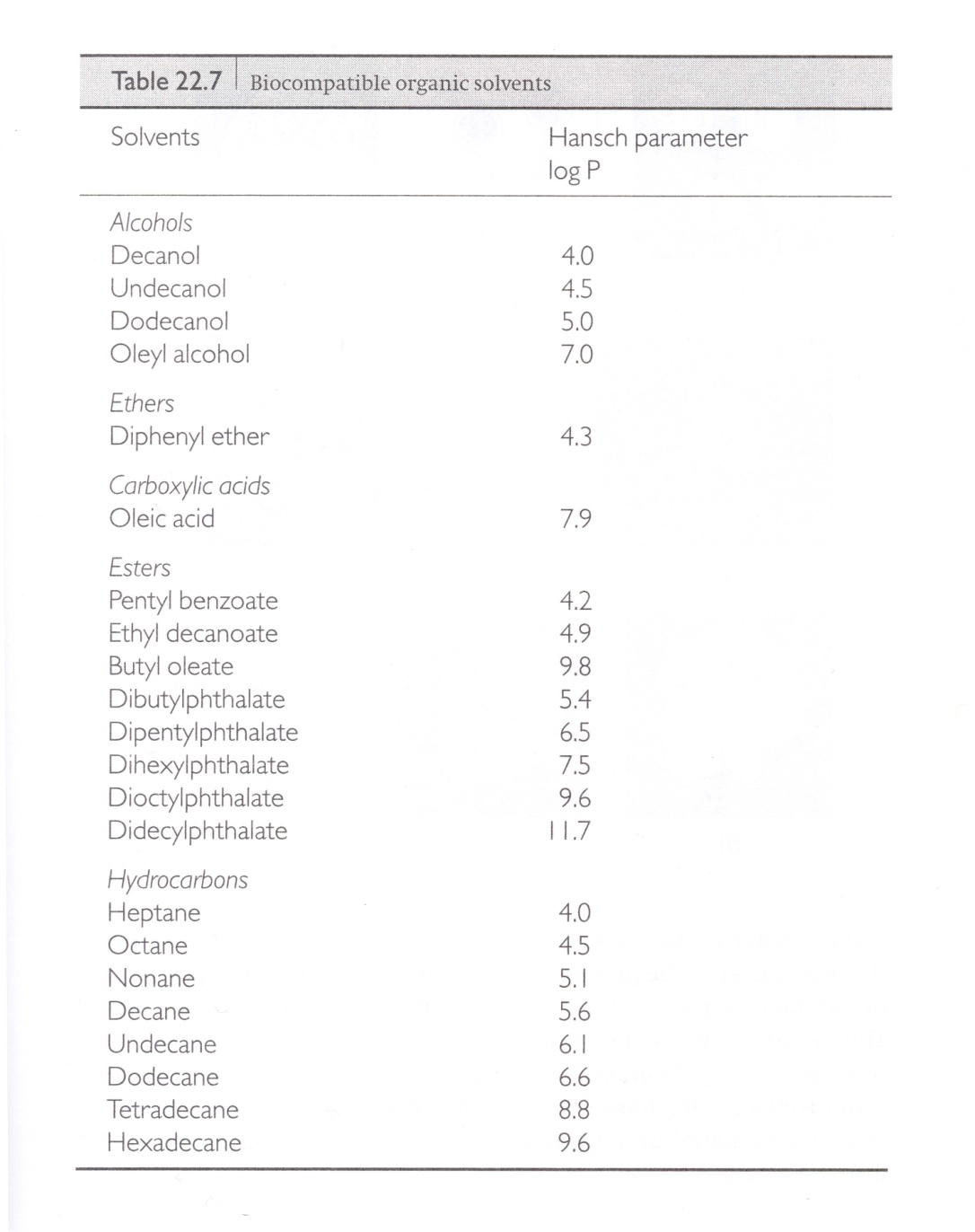 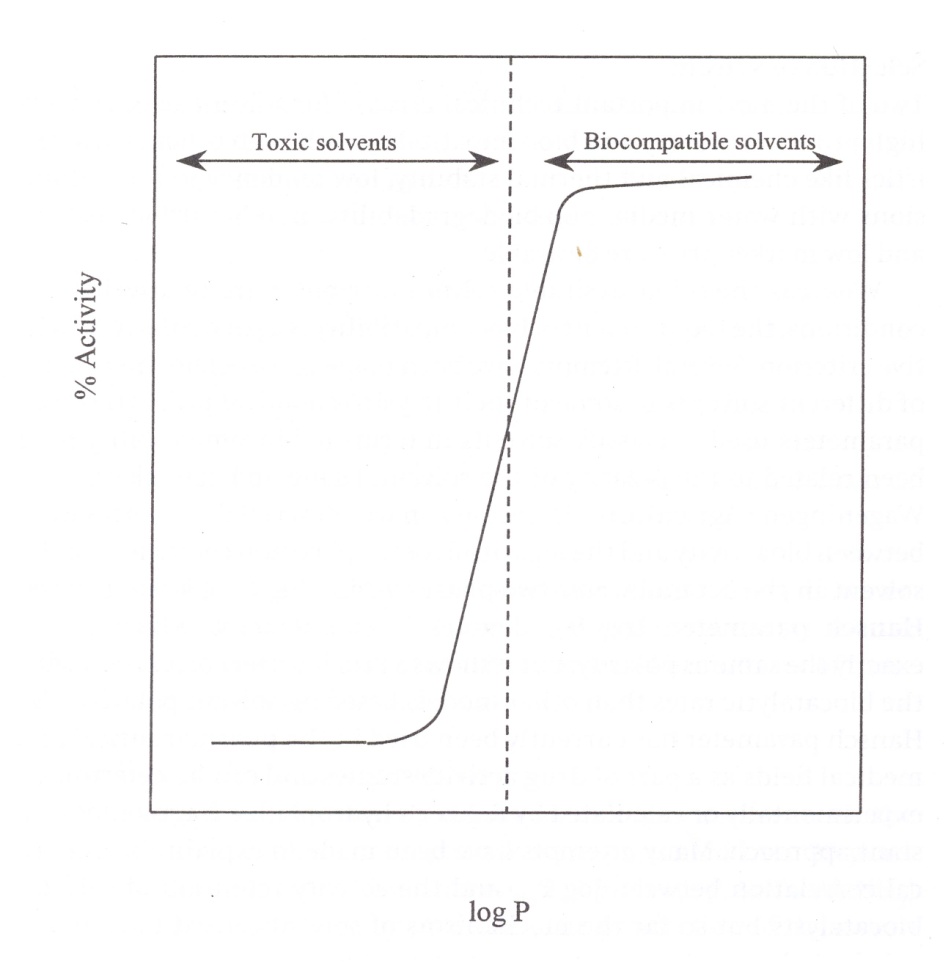 22
BIOCATALIZZATORI IN MEZZI NON CONVENZIONALI
CLASSIFICAZIONE DEI SISTEMI DI REAZIONE ORGANICI
 miscele OMOGENEE di acqua e solventi miscibili con essa
 sistemi bifasici liquido-liquido (acqua – solvente organico)
 sistemi microeterogenei (microemulsioni e micelle inverse)
 polvere di enzima e biocatalizzatori immobilizzati sospesi in solventi senza fase acquosa
 enzimi modificati covalentemente sciolti in solventi organici
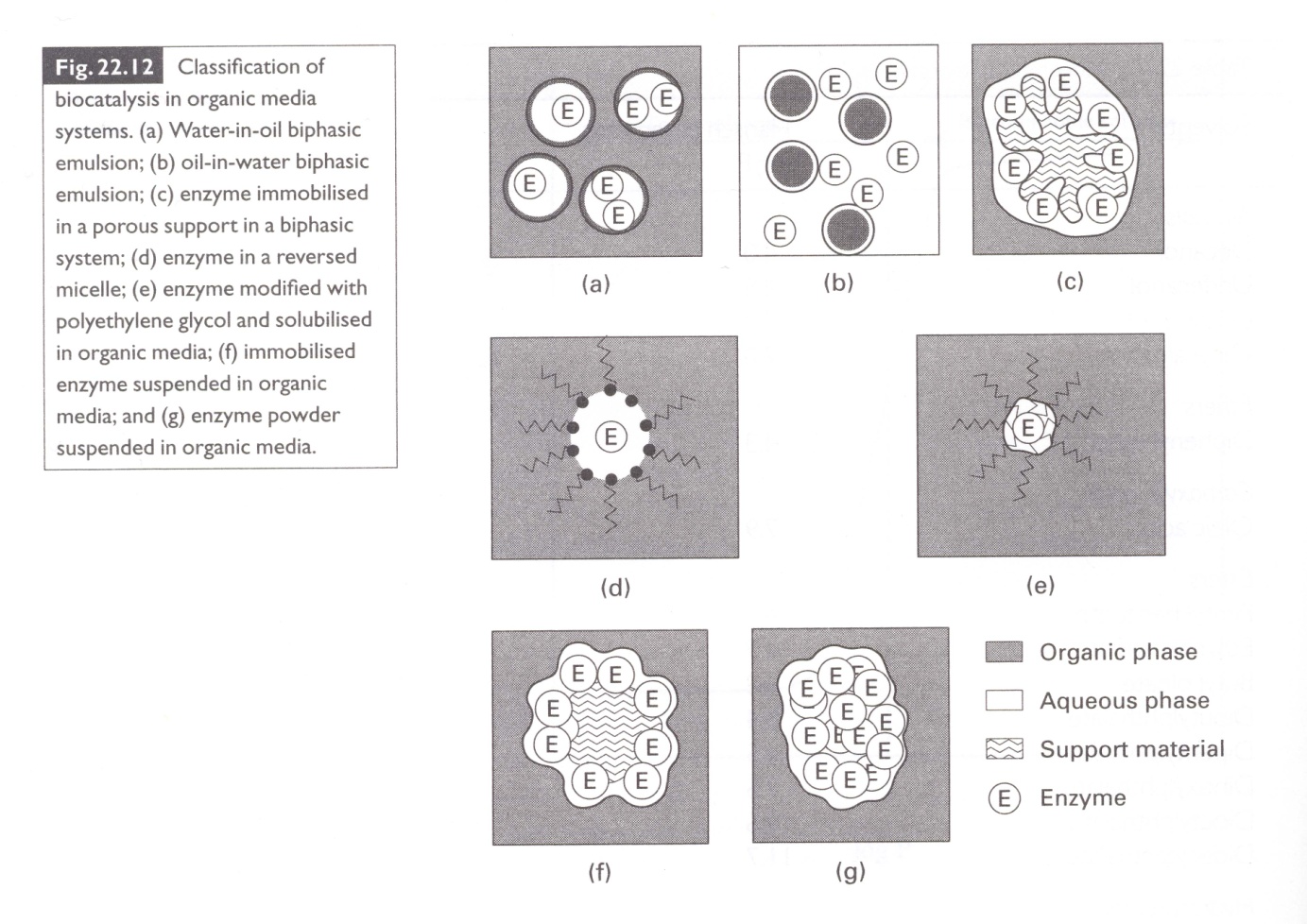 23
BIOCATALIZZATORI IN MEZZI NON CONVENZIONALI
Miscele omogenee di acqua e solventi miscibili con essa
Metodo semplice per aumentare la solubilità di un substrato idrofobico: aggiungere un solvente organico miscibile con l’acqua (metanolo, acetone, etil acetato, DMF, DMSO...) al mezzo di reazione

VANTAGGI: sono sistemi omogenei, non ci sono limitazioni al trasferimento di massa!

SVANTAGGI: bassa stabilità del catalizzatore, specie in presenza di troppo solvente (i solventi miscibili con l’acqua sono polari, hanno log Poct minori di 2 e quindi sono tossici!)
24
BIOCATALIZZATORI IN MEZZI NON CONVENZIONALI
Sistemi BIFASICI acqua e solventi organici immiscibili con essa
Metodo utile quando i reattivi hanno una bassa solubilità in acqua. 
Il solvente organico può anche essere il substrato stesso (es.: olio di oliva) da convertire oppure può costituire il “contenitore di riserva” (idrocarburo) e/o per i prodotti.
Questi sistemi sono talora utilizzati per confinare (IMMOBILIZZARE) fisicamente il biocatalizzatore  nella fase acquosa mentre la fase organica è continuamente rinnovata.

IMPORTANTE: avere ampia area interfacciale per aumentare il più possibile il trasferimento di massa!
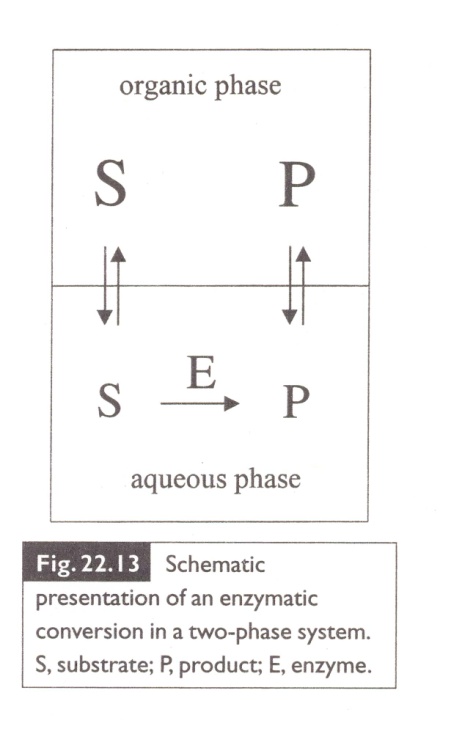 25
BIOCATALIZZATORI IN MEZZI NON CONVENZIONALI
Sistemi BIFASICI acqua e solventi organici immiscibili con essa
La ripartizione di substrati e prodotti nelle due fasi liquide può essere controllata:
 scegliendo il solvente apposito 
 introducendo o meno specie ioniche (es.: acidi organici)
 variando il pH della fase acquosa (minore della pKa delle specie ioniche, specie non protonate e compatibile con l’attività enzimatica)

La RIPARTIZIONE è di substrato(i) e prodotto (i) è importante se: uno od entrambi sono INIBITORI dell’attività enzimatica! 

VANTAGGIO: SPOSTAMENTO della reazione di equilibrio estraendo i prodotti 

RAPPORTO FRA LE DUE FASI: può essere variato in un ampio intervallo in funzione dell’ottimizzazione della capacità del reattore

APPLICAZIONI:
 idrolisi olio di oliva (lipasi)
 sintesi dei peptidi 
 fermentazione estrattiva dell’etanolo accoppiando un solvente estraente (dodecanolo) allo stadio fermentativo)
 trasformazione degli steroidi (deidrogenazione del prednisolone)
26
BIOCATALIZZATORI IN MEZZI NON CONVENZIONALI
Sistemi MICROETEROGENEI
Casi speciali di sistemi liquidi bifasici: MICROEMULSIONI e MICELLE INVERSE, la fase acquosa non è macroscopicamente distinguibile dalla fase organica continua
Questi sistemi contengono dei TENSIOATTIVI per stabilizzare la distribuzione dell’acqua e la sua quantità nel solvente organico.

Micelle inverse: aggregati formati da tensioattivi in solventi apolari
(tensioattivi: molecole anfipatiche con una parte idrofila ed una idrofoba)
la coda idrofoba del tensioattivo è in contatto conla soluzione apolare e le teste polari sono rivolte verso l’interno dell’aggregato formando un core polare: questo core può solubilizzare l’acqua ed ospitare delle macromolecole come le proteine
Si usano: lipidi di membrana oppure tensioattivi di sintesi

w0: rapporto molare del tensioattivo rispetto all’acqua (quantità di acqua solubilizzata nei sistemi micellari inversi)
 determina il numero di molecole ditensioattivo per micella
 determina la disponibilità delle molecole d’acqua per l’idratazione del biocataliz.
 influisce sulla dimensione delle micelle
27
BIOCATALIZZATORI IN MEZZI NON CONVENZIONALI
Sistemi MICROETEROGENEI
Formazione micelle inverse:
dipende dalla variazione di energia dovuta alle interazioni dipolo-dipolo tra le teste polari delle molecole di tensioattivo. Le proprietà di solubilità del tensioattivo sono espresse mediante diagrammi di stato a 3 o 4 fasi e le micelle inverse sono classificate come le regioni di trasparenza ottica.

AOT (diottil solfosuccinato di sodio): tensioattivo anionico maggiormente utilizzato per la formazione di micelle inverse nei sistemi biologici (forma aggregati micellari stabili nei solventi organici come l’iso-ottano)
massima quantità di acqua solubilizzata (AOT/iso-ottano/acqua) w0: 60 (oltre questo valore la soluzione TRASPARENTE di micelle inverse diventa torbida e si osserva la separazione di fase

QUANTITA’ OTTIMALE DI ACQUA:
Si controlla con il valore di w0: per le reazioni di sintesi deve essere maggiore di 10

RICERCA:
 stabilizzazione biocatalizzatori
 sviluppo di reattori appropriati per avere: ritenzione dell’enzima, separazione dei prodotti e nessuna loro contaminazione da parte del tensioattivo
28
BIOCATALIZZATORI IN MEZZI NON CONVENZIONALI
Sistemi MICROETEROGENEI
1978: primi biocatalizzatori nelle micelle inverse

APPLICAZIONI:
 idrolisi controllata dei lipidi e degli oli vegetali
 reazioni di esterificazione e transesterificazione (lipasi)
 sintesi peptidi (proteasi)
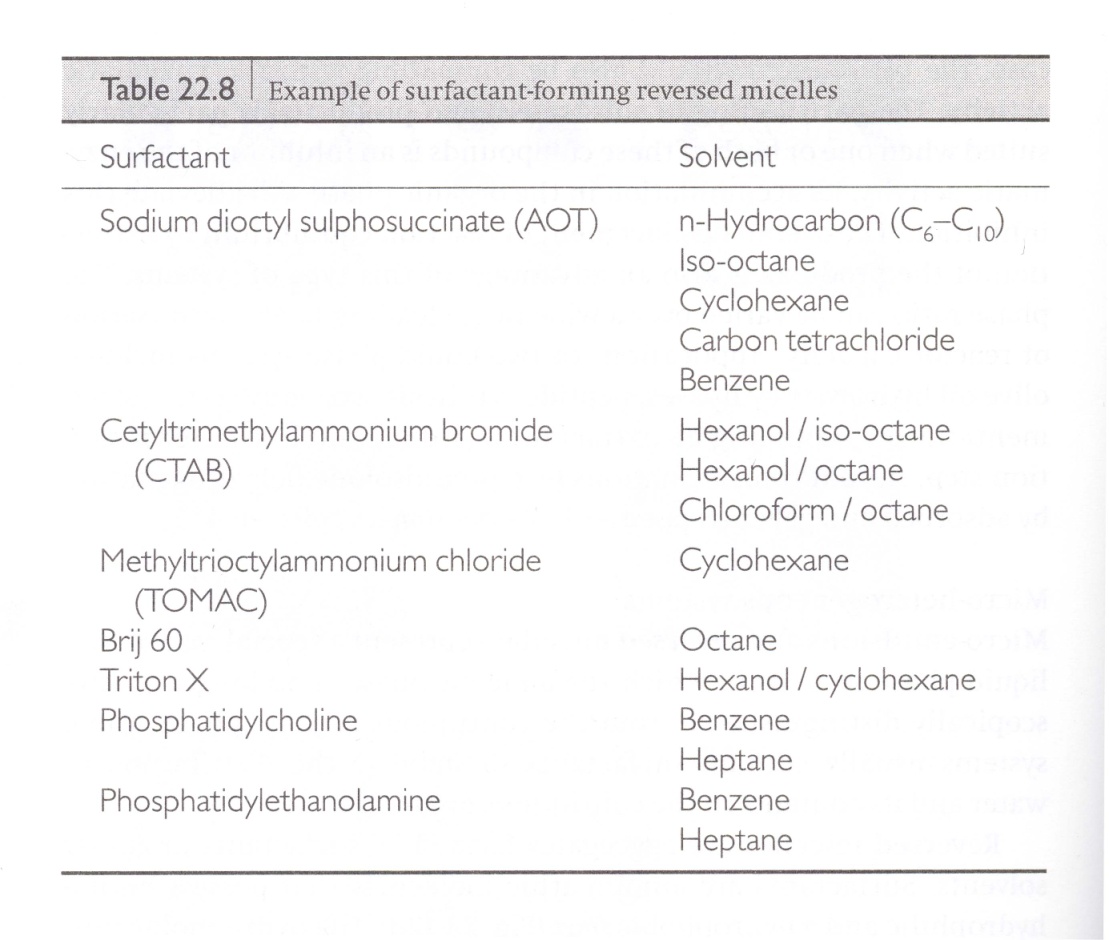 29
BIOCATALIZZATORI IN MEZZI NON CONVENZIONALI
Sistemi a contenuto acquoso molto basso
può essere vantaggioso diminuire di molto la quantità di acqua nel mezzo di reazione
RITENZIONE ATTIVITA’ ENZIMATICA: è dovuta alla minima quantità di acqua essenziale per mantenere la struttura proteica e la funzione enzimatica.
Se scelgo un solvente idrofilo elimino il guscio di idratazione essenziale per l’attività enzimatica: la quantità di acqua legata all’enzima diminuisce drasticamente con l’aumento dell’idrofilia del solvente (l’attività in ottano è 10000 volte maggiore rispetto all’attività in piridina per l’alfa-chimotripsina!)

Misura della quantità d’acqua nel mezzo di reazione: 
concentrazione di acqua in %v/v o mol l-1
ma così non descrivo le condizioni di reazione dell’enzima!
Posso utilizzare il parametro aw (attività dell’acqua, parametro termodinamico)
questo parametro è una misura della quantità di acqua del sistema, ma misura anche l’effetto dell’acqua sull’equilibrio chimico: durante la reazione aw può cambiare, (si può formare dell’acqua, reazione di esterificazione, oppure si può consumare dell’acqua, reazione di idrolisi)
 devo mantenere aw COSTANTE controllando la sua concentrazione (es.: aggiungo dei sali idrati che mi mantengano fissa la concentrazione, sono dei TAMPONI)
30
BIOCATALIZZATORI IN MEZZI NON CONVENZIONALI
Sistemi a contenuto acquoso molto basso
Si utilizzano:
 enzimi in sospensione solida (come polveri o immobilizzati su un supporto) in solventi organici
 enzimi modificati covalentemente solubili in solventi organici
Enzimi in polvere
Problemi: rischio aggregazione
Soluzione: immobilizzazione enzima (scelta del supporto in funzione delle sue proprietà superficiali, cioè della sua capacità di attirare l’acqua dal momento che l’acqua predente si ripartirà fra l’enzima, il supporto ed il mezzo di reazione influenzando il micro ambiente dell’enzima)
pH memory: fenomeno caratteristico delle sospensioni enzimatiche in solventi org.
Lipasi, proteasi e molte ossido-riduttasi liofilizzate mostrano in sistemi organici pH ottimali identici a quelli in soluzione acquosa, questo fenomeno è attribuito al corretto stato di ionizzazione dell’enzima per la catalisi
Alterazione della specificità di substrato (tipico per gli enzimi in solventi organici rispetto la mezzo acquoso), può essere attribuito a:
 impedimento sterico causato dalla perdita di mobilità conformazionale dell’enzima (lipasi e proteasi) nei solventi organici
 incapacità del substrato di spostare l’acqua
31
BIOCATALIZZATORI IN MEZZI NON CONVENZIONALI
Sistemi a contenuto acquoso molto basso
I processi di denaturazione termica sono molto più lenti in questi sistemi:
La deidratazione diminuisce la mobilità conformazionale!

Applicazioni (enzimi solidi in sospensione in solventi organici):
 transesterificazione di grassi ed oli (lipasi), si tratta di un importante processo industriale utilizzato per migliorare la qualità dei triacilgliceroli

Limitazione: problemi di trasferimento di massa
Soluzione: modificazione chimica degli enzimi (con polietilen glicole) per renderli solubili nei solventi organici); se l’enzima è solubile nella soluzione non esistono più i problemi di diffusione MA
 per riutilizzare l’enzima bisogna recuperarlo per precipitazione (da esano)
 rischio inattivazione durante la derivatizzazione
 solubilitàin un numero limitato di solventi (aromatici e clorurati)
32
BIOCATALIZZATORI IN MEZZI NON CONVENZIONALI
Fase gas come mezzo di reazione
Si usa un biocatalizzatore solido e substrati gassosi

Lavoro pionieristico: ossidazione dell’etanolo con l’alcol ossidasi
 uso delle lipasi per catalizzare le reazioni di transesterificazone tra alcolia corat catena es esteri

Si usano temperature relativamente alte (i substrati sono in fase gas!)
devo usare ENZIMI TERMOSTABILI!

ATTENZIONE: come nel caso dei solventi organici il contenuto acquoso della preparazione enzimatica deve essere controllato per ottenere le migliori performances in attività e stabilità
33
BIOCATALIZZATORI IN MEZZI NON CONVENZIONALI
Fluidi supercritici come mezzo di reazione
Nel caso di fluidi supercritici o vicini alle condizioni critiche si lavora in sistemi sottopressione
VANTAGGI: 
 alte velocità di trasferimento di massa
 facilità di separazione dei prodotti di reazione
CO2: (è il fluido supercritico più usato)
 non è tossico
 ha una temperatura critica relativamente bassa
In un certo senso i fluidi supercritici hanno proprietà simili a quelle dei solventi non polari e quindi sono adeguati per le biotrasformazioni di composti idrofobi!
APPLICAZIONI
 ossidazione del colesterolo (colesterolo ossidasi), per aumentare la solubilità di questo composti nel fluido supercritico si possono usare piccole quantità di co-solventi (3.5% molare di metanolo in CO2 supercritica
 idrolisi steroselettiva del glicidilbutirrato racemo mediante una lipasi immobilizzata (Rhizomucor Miehei) che produce il composto omochirale R-glicidilbutirrato.
SVANTAGGI:
 alte energie e alti costi di impianto a causa delle alte pressioni richieste
34
SINTESI DI PRODOTTI CHIMICI UTILIZZANDO ENZIMI
Uso degli enzimi nella chimica degli zuccheri
sintesi di semplici carboidrati
 sintesi di oligosaccaridi
 isomerizzazione del glucosio a fruttosio
 idrolisi del lattosio

Convertire il disaccaride (lattosio) nei suoi due componenti monosaccaridici glucosio e galattosio. È uno zucchero riducente, esibisce muta-rotazione ed è un glicoside legato con legame beta 1,4’ inoltre è costituito da due differenti monosaccaridi.
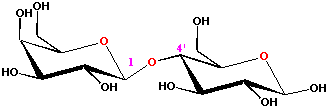 Lattosio, un 1,4'-beta-glicoside(beta-D-Galattopiranosil)-beta-D-glucopiranoso
35
[Speaker Notes: Lactose is a disaccharide that occurs naturally in both human and cow's milk. It is widely used in baking and in commercial infant-milk formulas. 
One large problem with lactose is that many people are lactose intolerant - meaning that their body is incapable of digesting lactose. So it must be hydrolyzed into its monosaccharide components, allowing digestion which is the purpose of products today such as LACTAID.
Like cellobiose and maltose, lactose is a reducing sugar. It exhibits muta - rotation and is a 1,4'-beta-linked glycoside. Unlike cellobiose and maltose, however, lactose contains two dif~erent monosaccharide units. Acidic hydrolysis of lactose yields 1 equiv of D-glucose and 1 equiv of D-galactose; the two are joined by a beta-glycoside bond between C1 of galactose and C4 of glucose. In other words, 100 g of lactose will produce 50g each of galactose and glucose.]
SINTESI DI PRODOTTI CHIMICI UTILIZZANDO ENZIMI
Uso degli enzimi nella chimica degli zuccheri
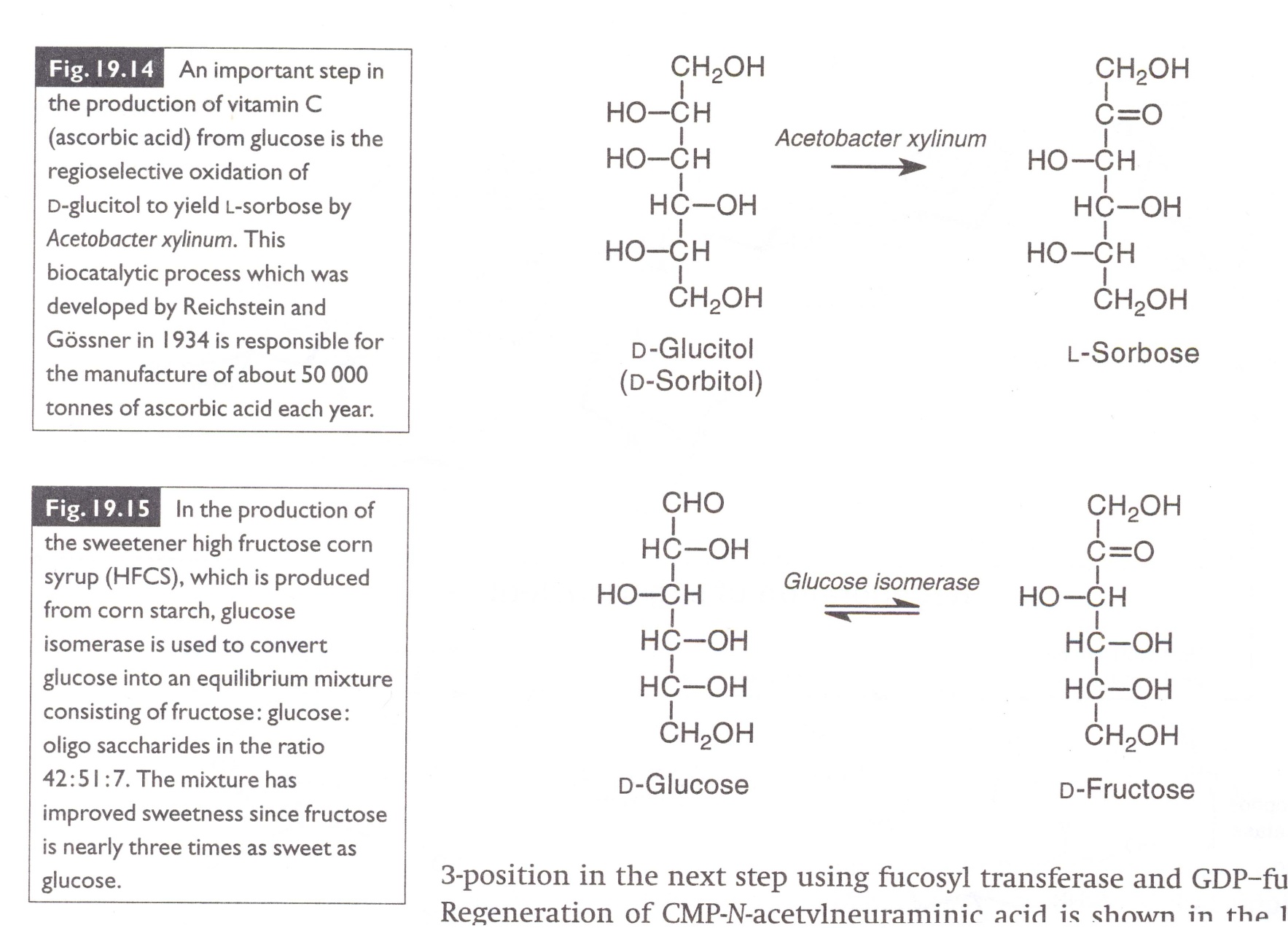 36
SINTESI DI PRODOTTI CHIMICI UTILIZZANDO ENZIMI
Uso degli enzimi nella sintesi dei peptidi
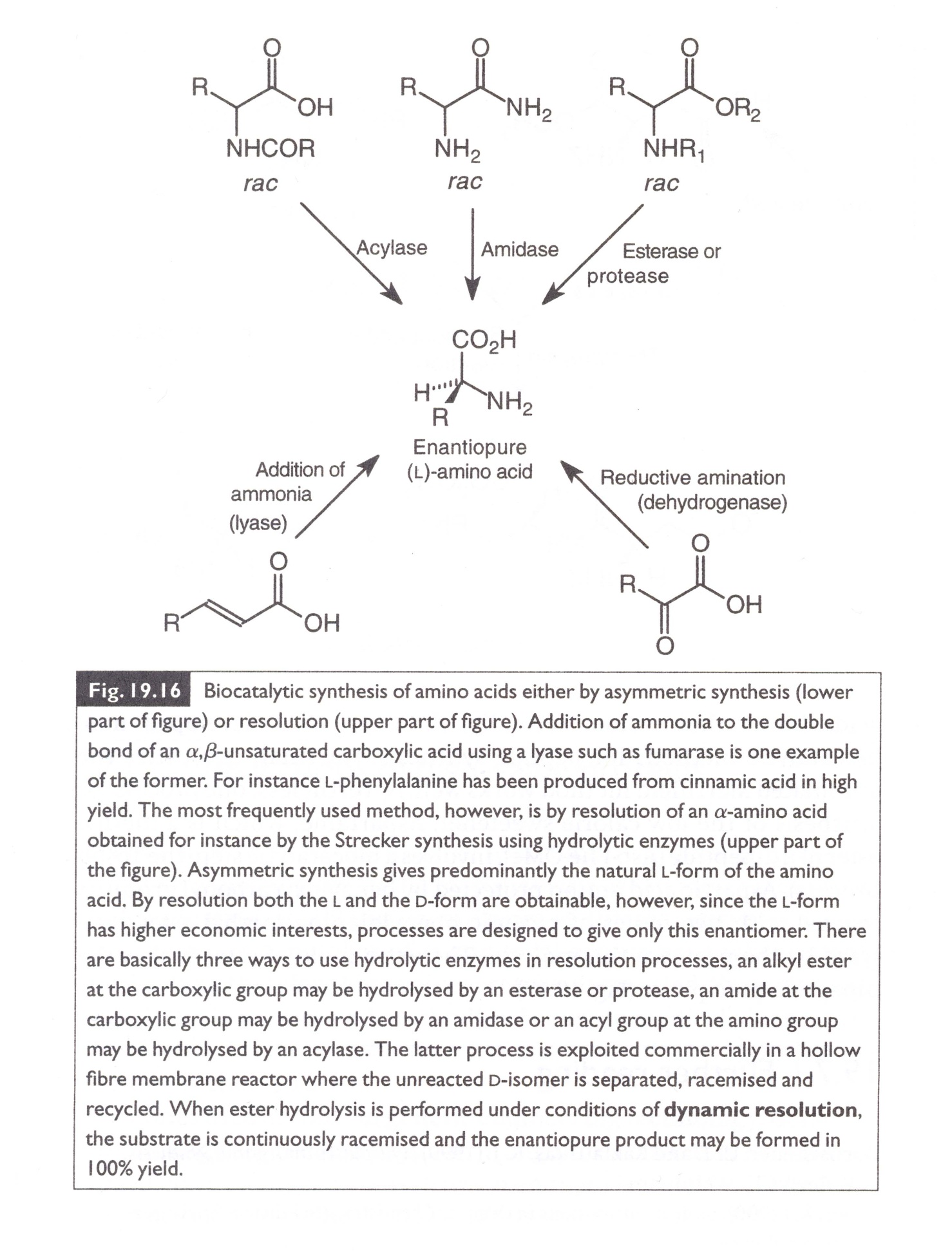 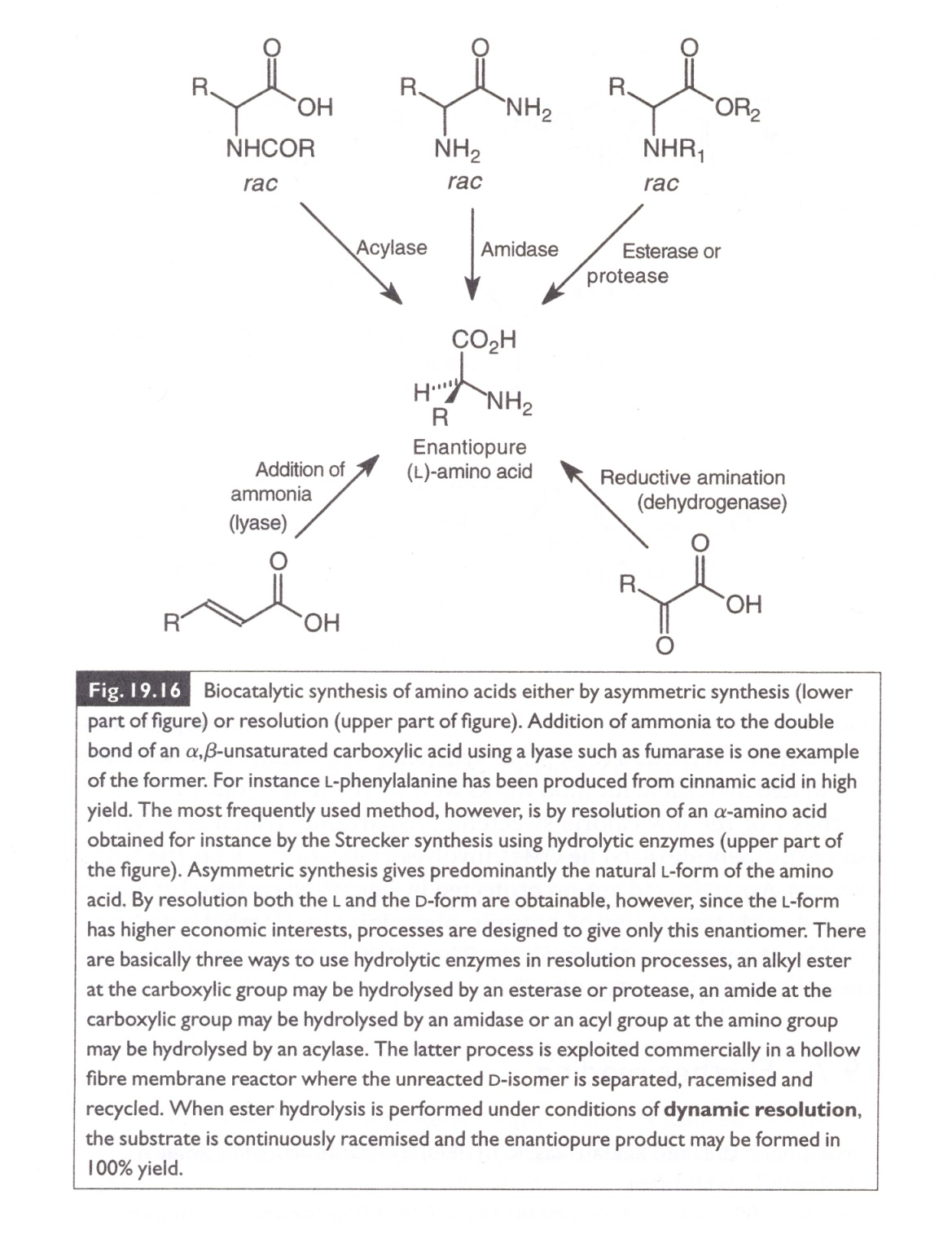 37